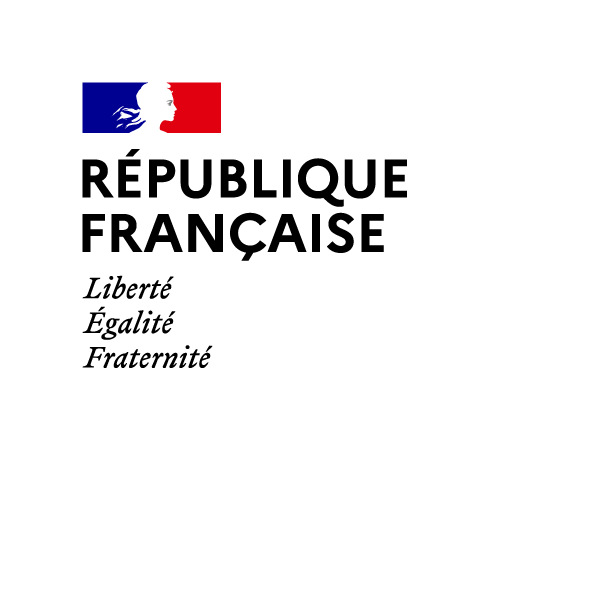 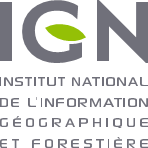 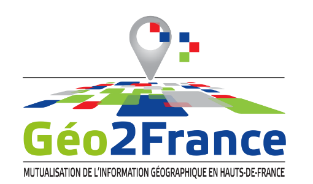 COMITE DE SUIVIPARTENARIAT PCRS13 Juin 2022
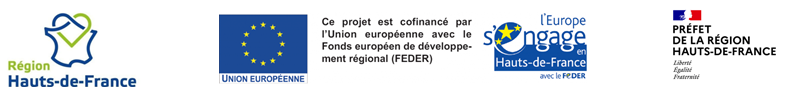 1
Institut national de l’information géographique et forestière
13/06/22
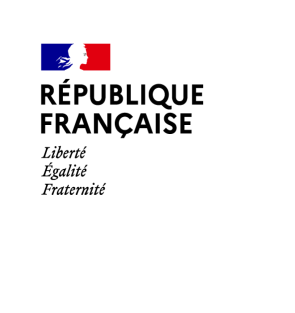 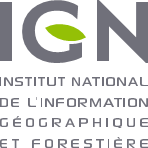 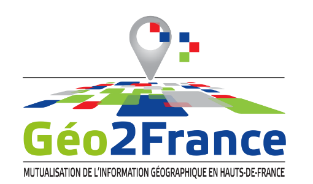 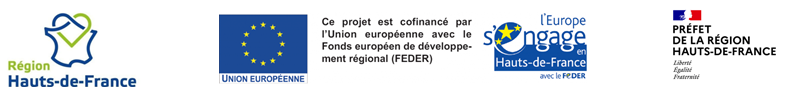 Rappel sur les prestataires PCRS
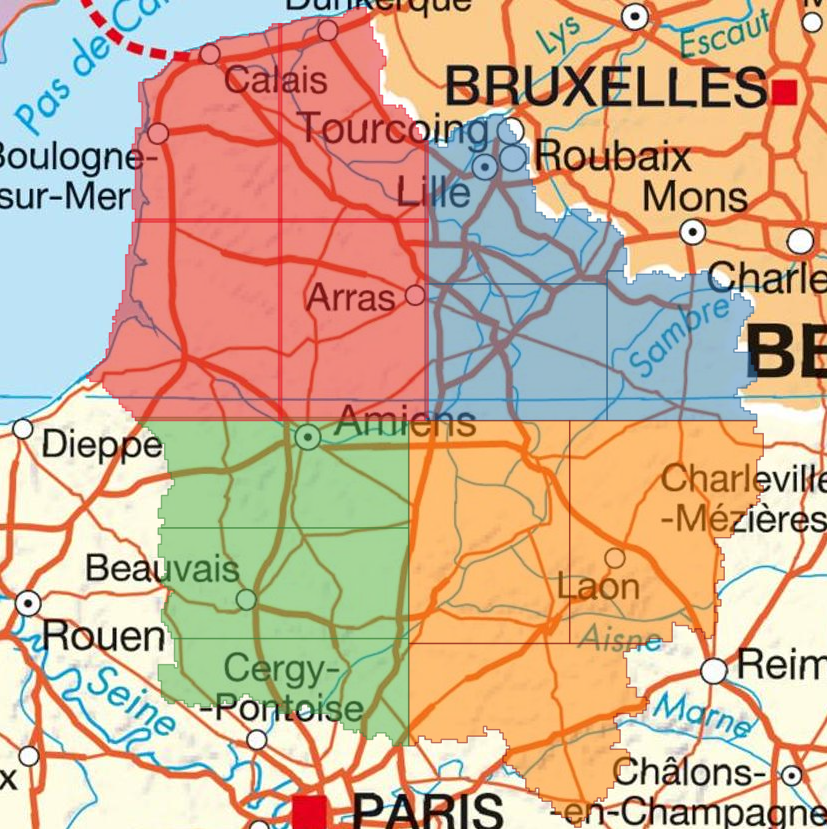 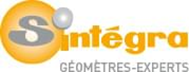 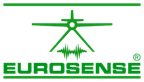 4
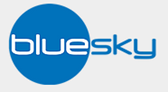 1
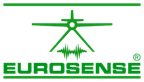 3
2
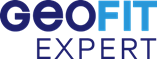 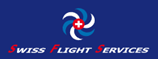 2
Institut national de l’information géographique et forestière
13/06/22
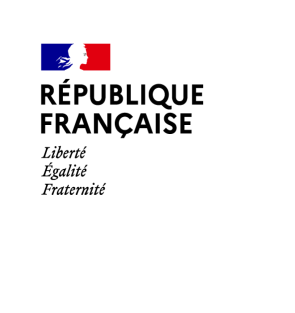 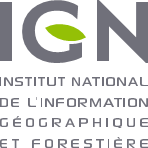 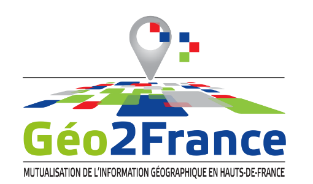 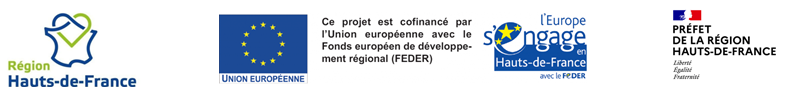 Dénomination des chantiers
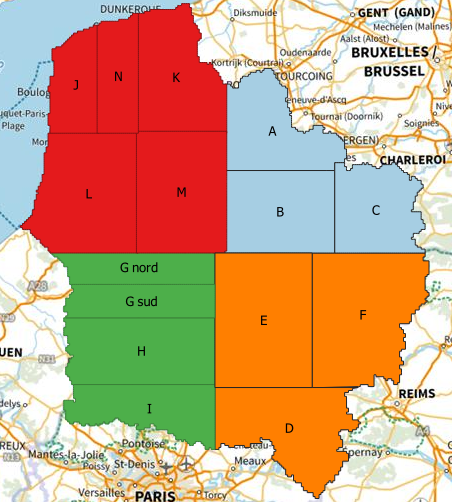 3
Institut national de l’information géographique et forestière
13/06/22
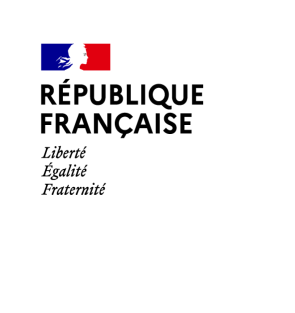 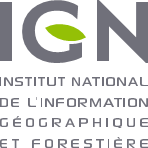 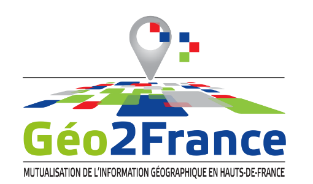 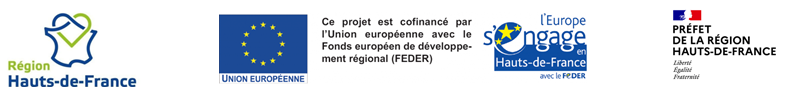 Acquisitions
Avancement global:
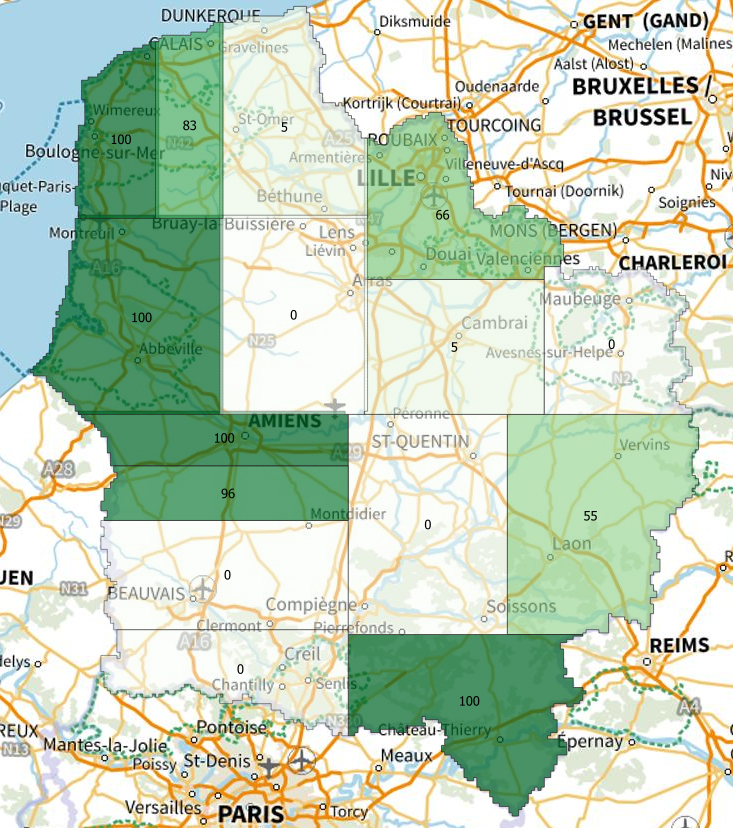 3 blocs acquis en 2021 : D, J, G Nord
2 blocs en 2022 : L et G Sud (1 axe à revoler)

2022, la plus grosse difficulté : La météo

Une bon créneau en fin Mars a permis l’acquisition du bloc L ( 7 sessions sur 9 jours du 19 au 27mars) et le bloc G sud  (3 sessions du 25 au 27 Mars)

Quelques créneaux éparses en avril et en mai : acquisitions partielles des blocs A, F, N

Rien depuis le 2 juin
4
Institut national de l’information géographique et forestière
13/06/22
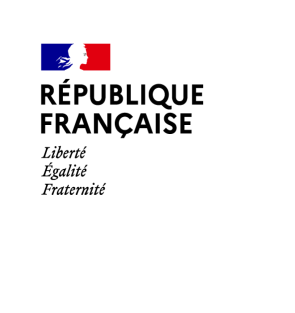 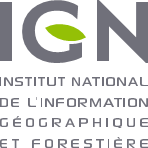 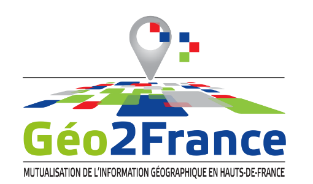 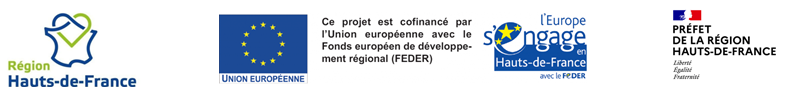 Acquisitions PCRS  LOT1_chantier A
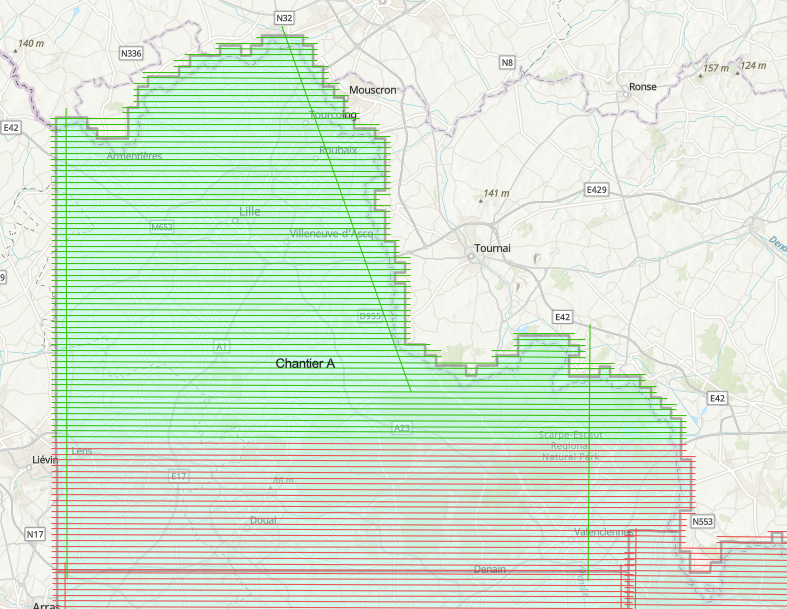 Vols Eurosense
- 5 sessions de vol
- 1ère acquisition le 11/04/22
- dernière le 03/05/21 

Problèmes rencontrés :
 - météo
- Les ZIPVA sur cette zone reste à voler , les autorisations sont arrivées tardivement.-
5
Institut national de l’information géographique et forestière
13/06/22
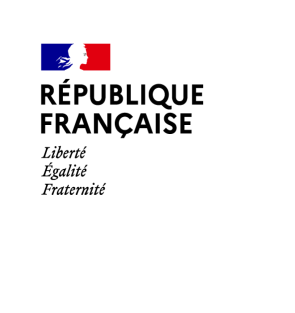 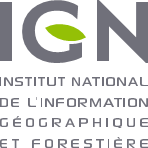 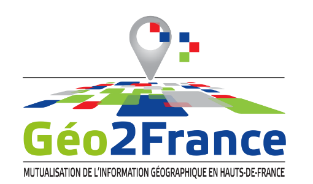 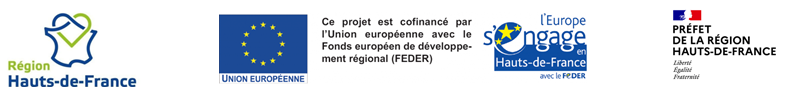 Acquisitions PCRS  LOT2_chantier F
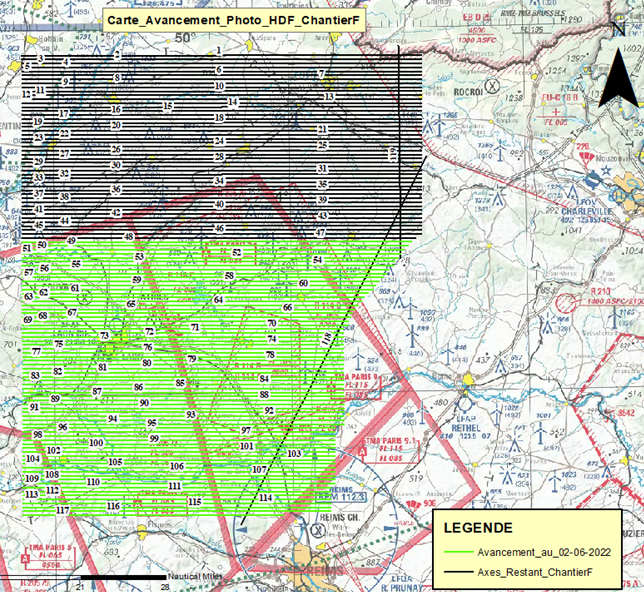 Vols Geofit
- 5 sessions de vol
- 1ère acquisition le 17/04/22
- dernière le 02/05/21 


Problèmes rencontrés :
 - météo
- Encore un peu d’impact de la proximité de CDG
6
Institut national de l’information géographique et forestière
13/06/22
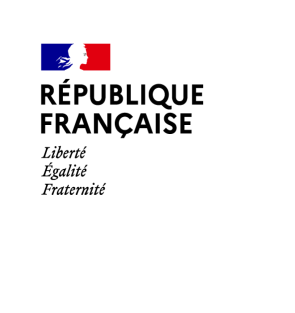 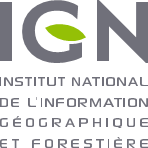 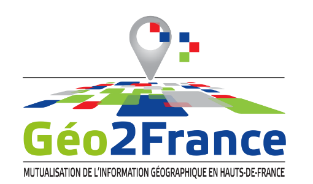 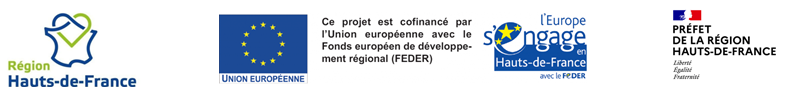 Acquisitions PCRS  LOT3_chantier G
Vols SFS
Bloc G nord acquis en fin 2021 
Bloc G sud:
3 sessions du 25 au 27 mars malheureusement un axe pose problème , il est à revoler depuis…

Problèmes rencontrés :
 - météo
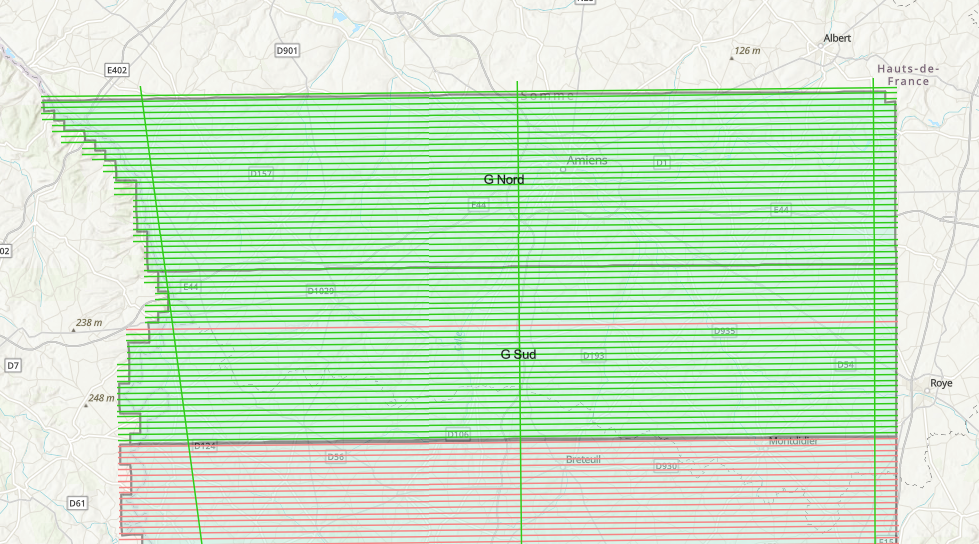 7
Institut national de l’information géographique et forestière
13/06/22
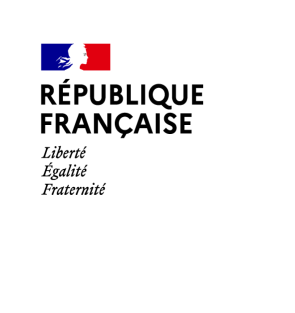 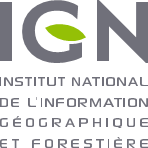 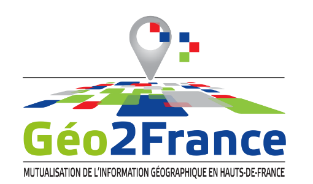 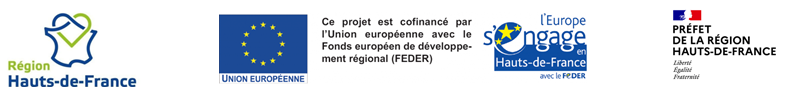 Acquisitions PCRS  Lot4
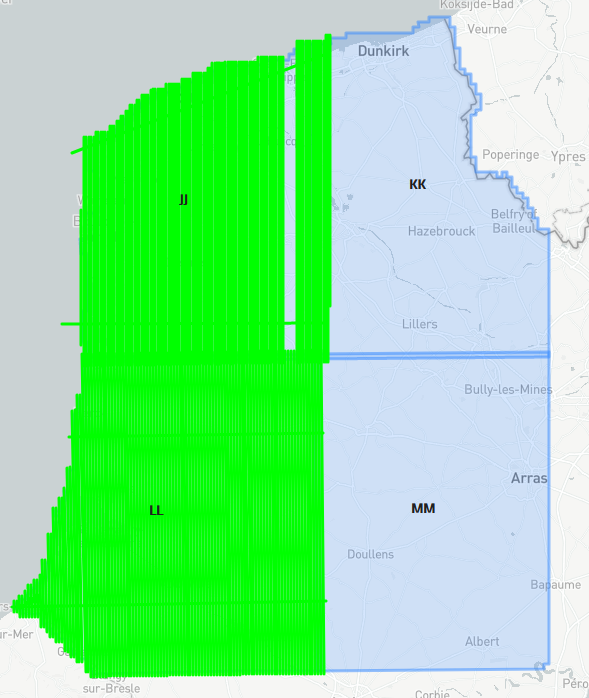 8
Institut national de l’information géographique et forestière
13/06/22
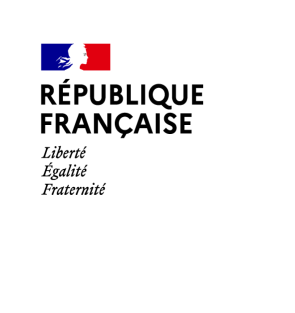 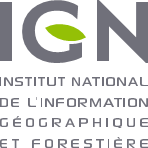 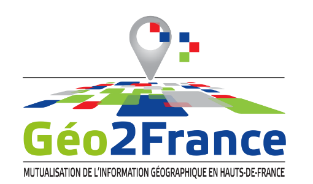 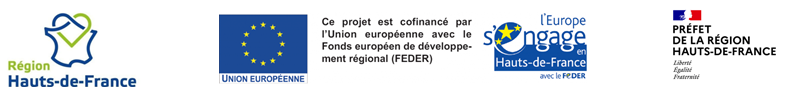 Acquisitions PCRS  LOT4_chantier N et K
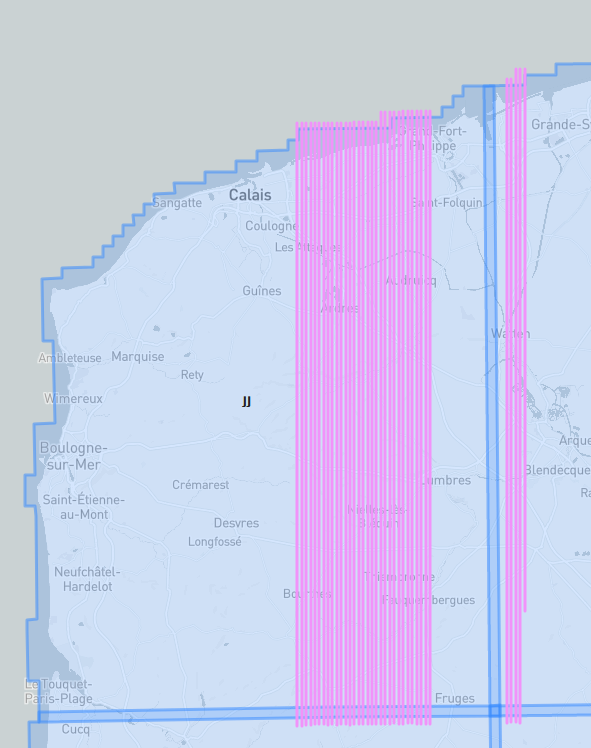 Vols Bluesky
Bloc J ouest (J) volé en 2021
Bloc J est (N) :
3 sessions
1ère acquisition le 28/04/22 
dernière le 22/05 . Le bloc aurait pu être fini à cette date mais il manquait l’autorisation de survol de la ZIPVA sur Gravelines. Le bloc K a donc été démarré.
Problèmes rencontrés :
 - météo
- Autorisation  ZIPVA
9
Institut national de l’information géographique et forestière
13/06/22
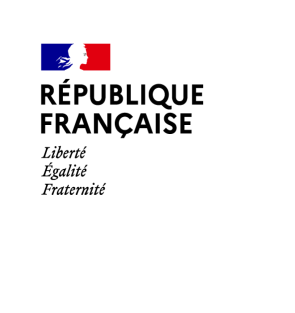 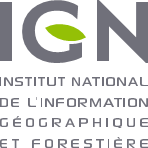 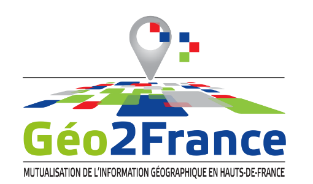 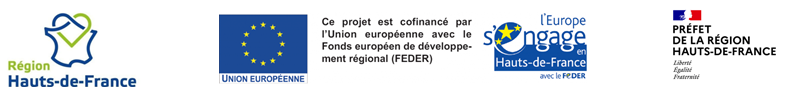 Acquisitions PCRS  LOT4_chantierL
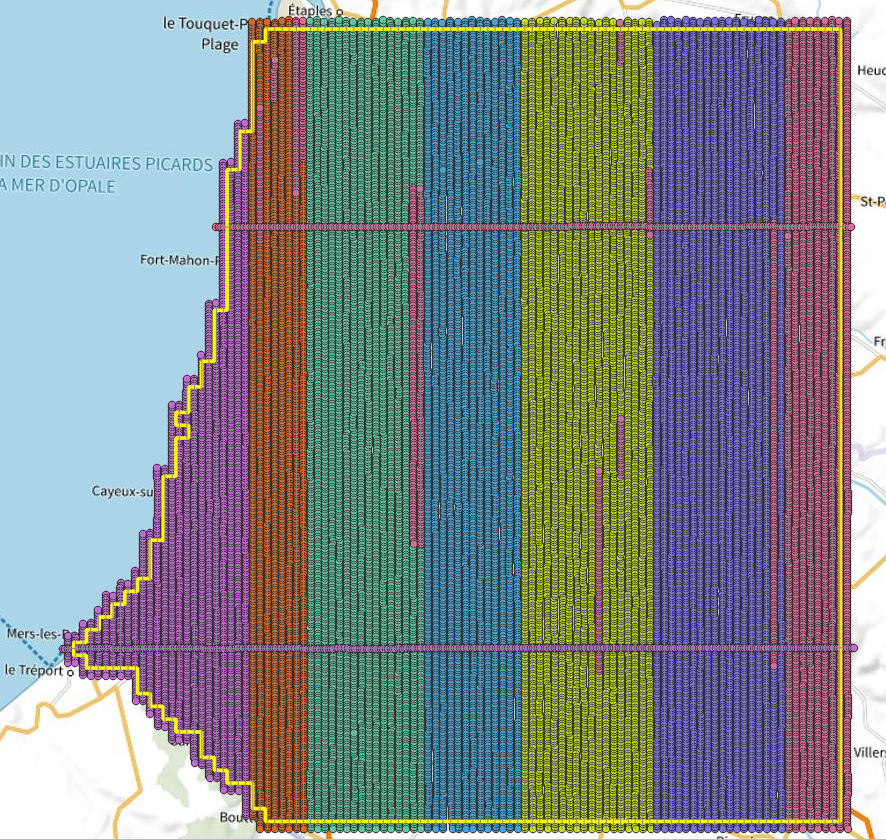 Vols Sintégra
7 sessions
1ère acquisition le 19/03/22 
dernière le 27/03 (fin du bloc, axes transverses plus re-vol)

Seul bloc acquis en 2022 complet, la validation des acquisitions a été notifiée le 9/6/22
Prochaine étape aérotriangulation ; livraison prévue  max  le 22/08/22
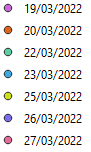 10
Institut national de l’information géographique et forestière
13/06/22
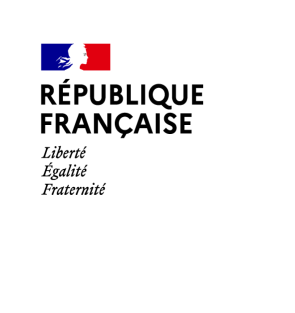 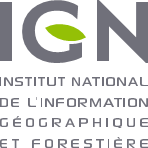 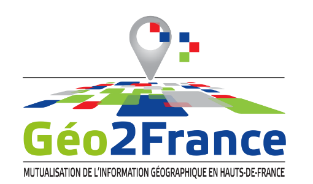 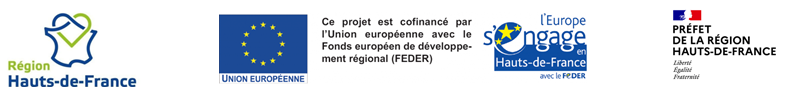 Type de productions  PCRS
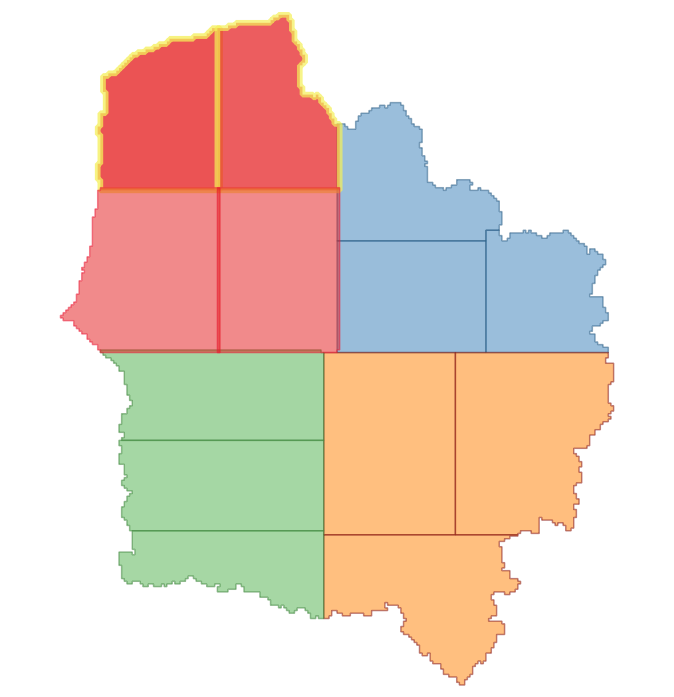 ORTHO VRAIE
bluesky
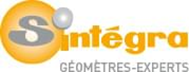 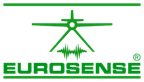 Acquisition 
MNT existant  + correl
ORTHO
Eurosense
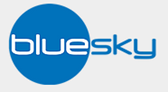 ORTHO VRAIE
Sintégra
Acquisition 
SFS
MNT existant 
 + correl
ORTHO
Eurosense
LIDAR -10  4 impulsions
ORTHO
Géofit
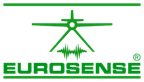 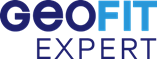 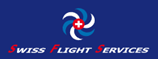 11
Institut national de l’information géographique et forestière
13/06/22
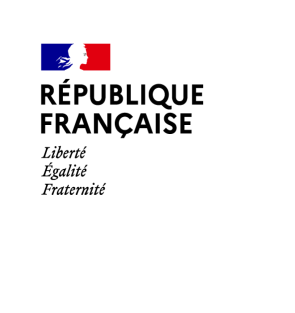 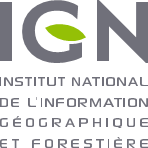 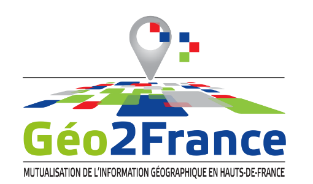 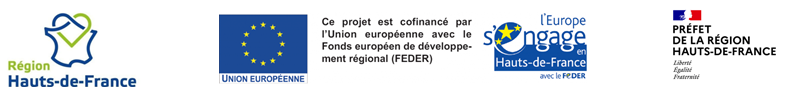 Avancement des productions PCRS
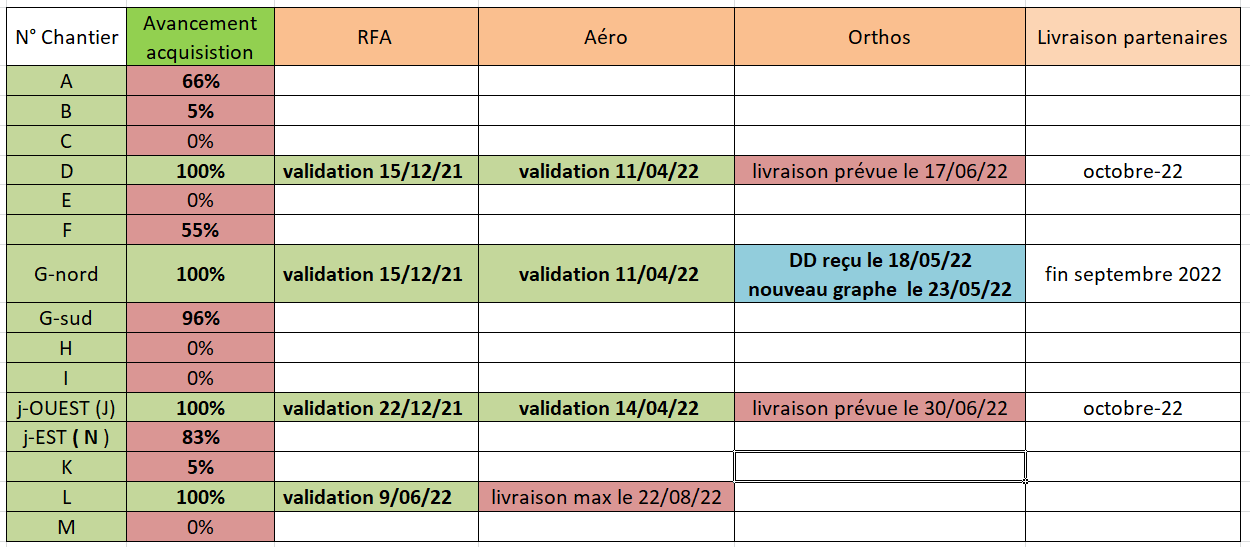 Action en cours IGN
Action en cours prestataire
Données disponibles
12
Institut national de l’information géographique et forestière
13/06/22
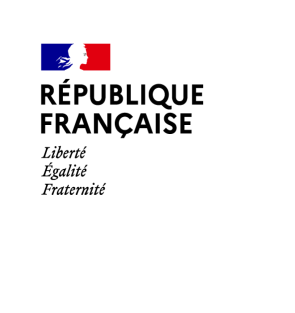 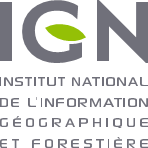 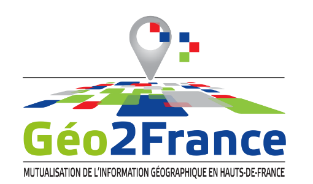 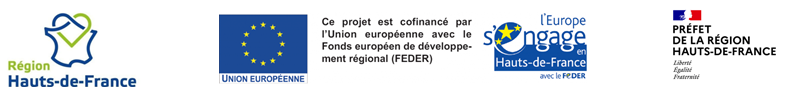 Assurance qualité des productions PCRS
13
Institut national de l’information géographique et forestière
13/06/22
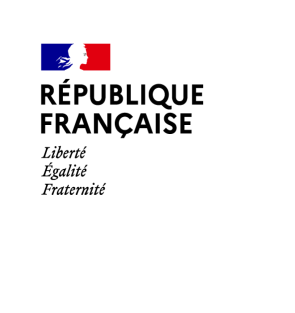 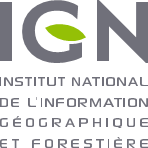 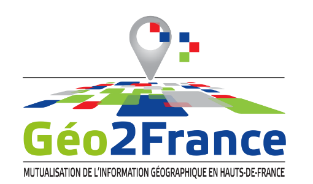 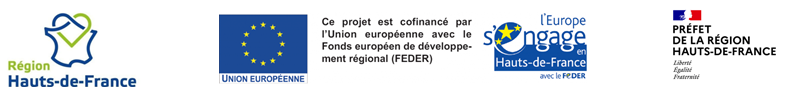 Assurance qualité des productions PCRS
Contrôle des acquisitions :
Livrables attendus:




Contrôles réalisés:






Outils utilisés: 
plugin IGN sous QGIS

Taille d’un chantier :  exemple chantier L  - données reçues 70 Go
14
Institut national de l’information géographique et forestière
13/06/22
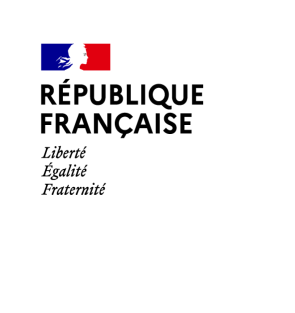 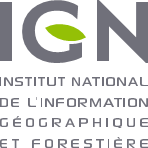 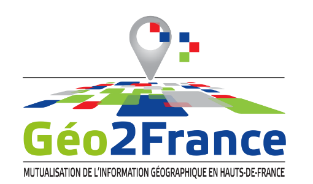 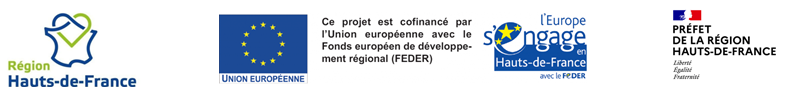 Assurance qualité des productions PCRS
Contrôle des aérotriangulations – images orientées :
Livrables attendus:



	les images 
Contrôles réalisés:




Outils utilisés:
	QGIS (Préparation  du contrôle stéréo et analyse des mesures)
	GeoView ( logiciel de mesure des images en stéréo 3D et en multi-mono),	+ script de transformation des  orientations dans notre chaine de production.

Taille d’un chantier :  
	Exemple chantier D (2626 Km2): données reçues 7,5 To
15
Institut national de l’information géographique et forestière
13/06/22
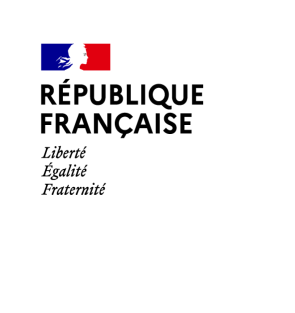 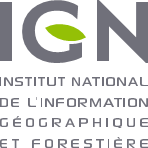 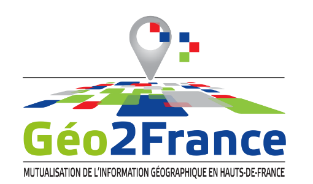 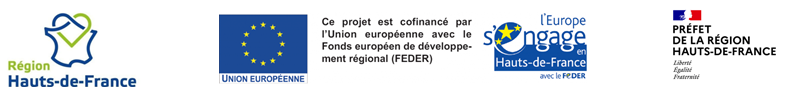 Assurance qualité des productions PCRS
Contrôle des orthos:
Livrables attendus:






Contrôles réalisés:





Outils utilisés:
QGIS (pour la majorité des contrôles) + Photoshop (radiométrie) + Scripts Python (divers)
Taille d’un chantier :  exemple chantier D : données à recevoir 4To
16
Institut national de l’information géographique et forestière
13/06/22
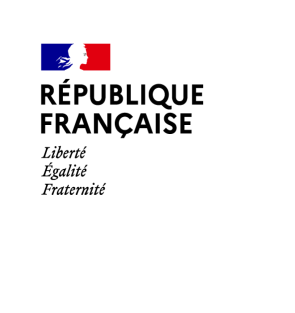 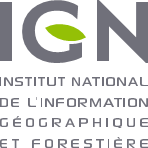 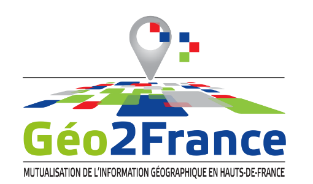 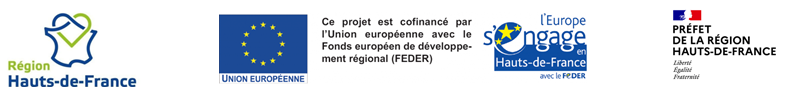 ORTHO PCRS
Contrat prestataire sur dallage L93

Contrôle des orthos en L93

Affichage en CC : 
Transformation de coordonnées en temps réel dans SIG 
( pas de duplication des données)
Transformation des données GDAL dans QGIS 
La région complète environ 50 To
Les dalles en bord de chantier pourront être incomplètes,  à compléter avec chantiers limitrophes  donc attendre la disponibilité
Les dalles de bord de région à compléter avec orthos HR 20cm ?
17
Institut national de l’information géographique et forestière
13/06/22
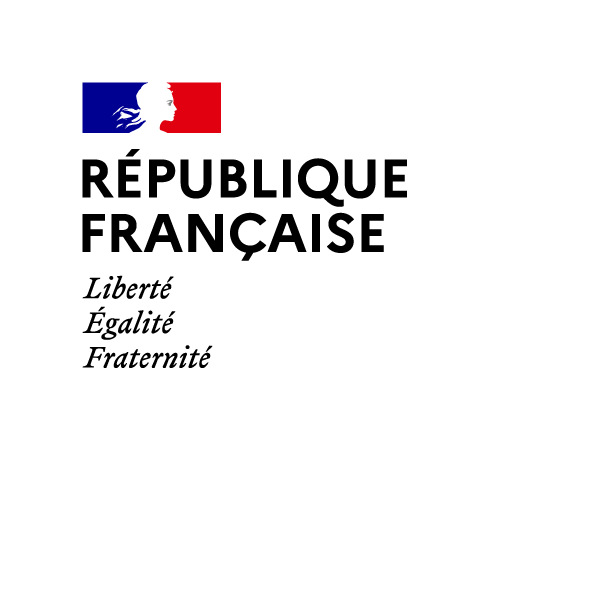 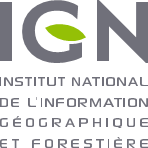 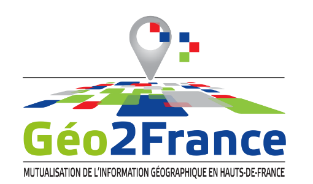 MERCI DE VOTRE ATTENTION
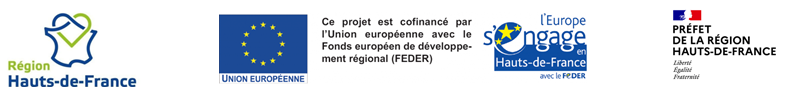 18
Institut national de l’information géographique et forestière
17/11/2021